ОПТИКА
Лекція 4. ПОЛЯРИЗАЦІЯ
ПОЛЯРИЗАЦІЯ
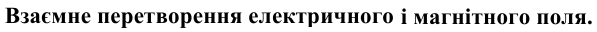 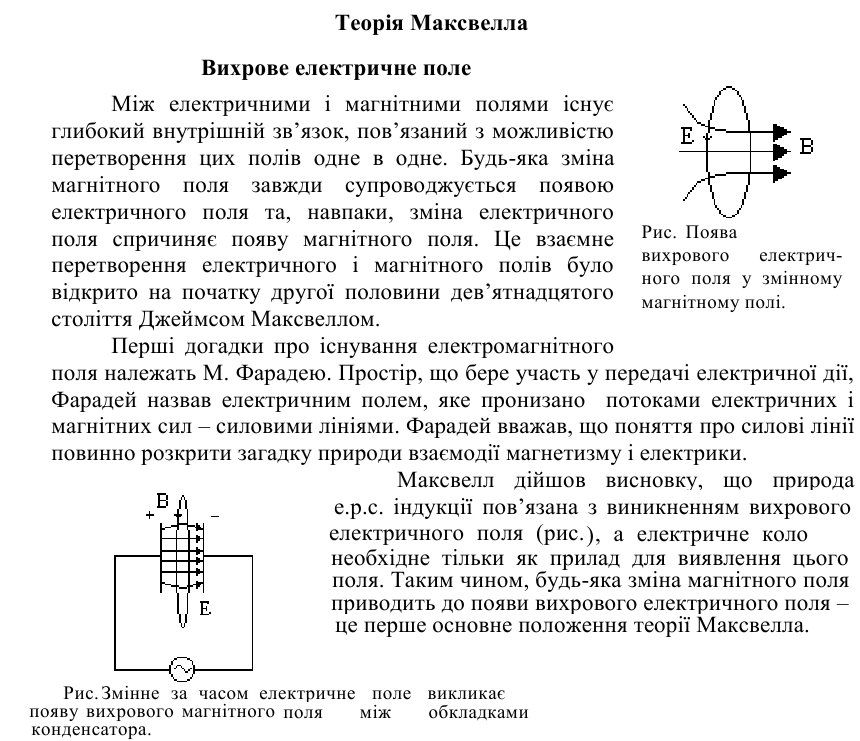 ПОЛЯРИЗАЦІЯ
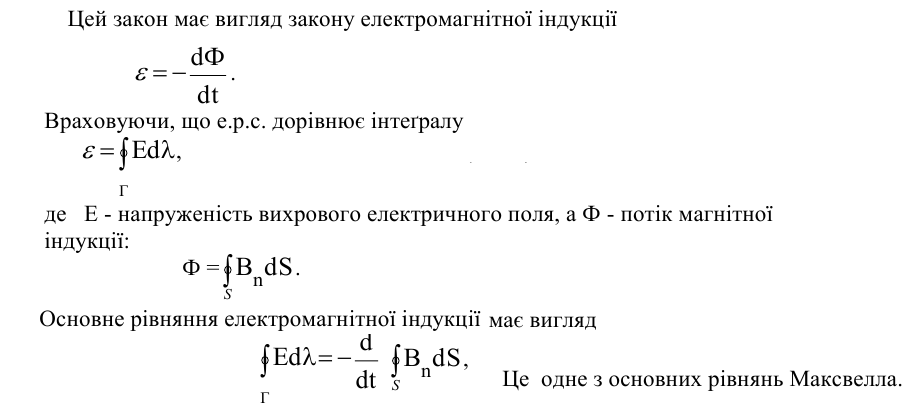 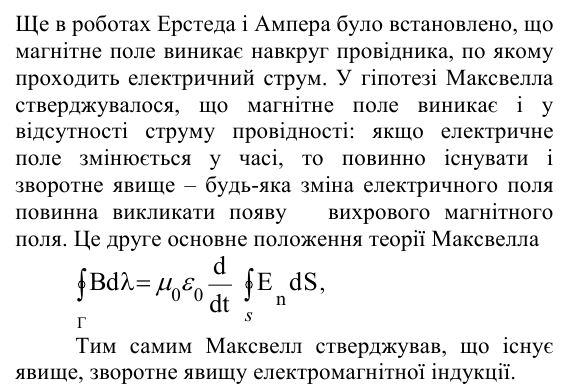 ПОЛЯРИЗАЦІЯ
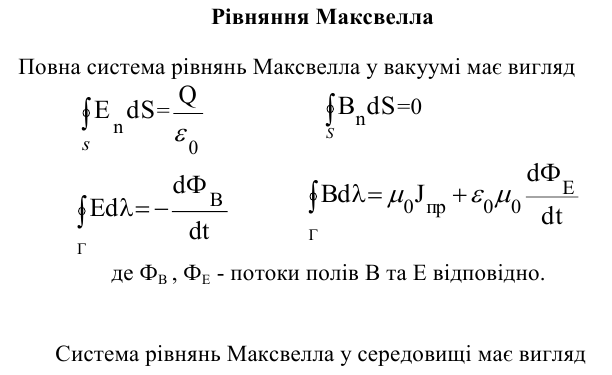 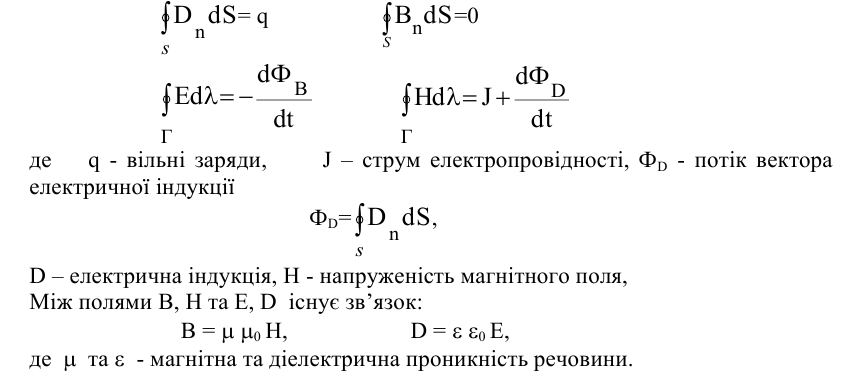 ПОЛЯРИЗАЦІЯ
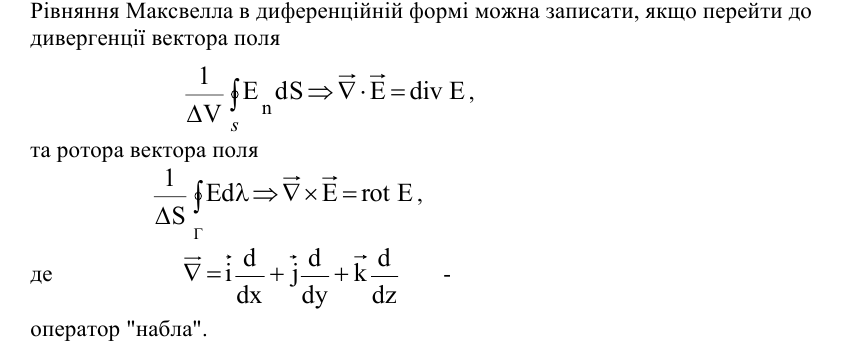 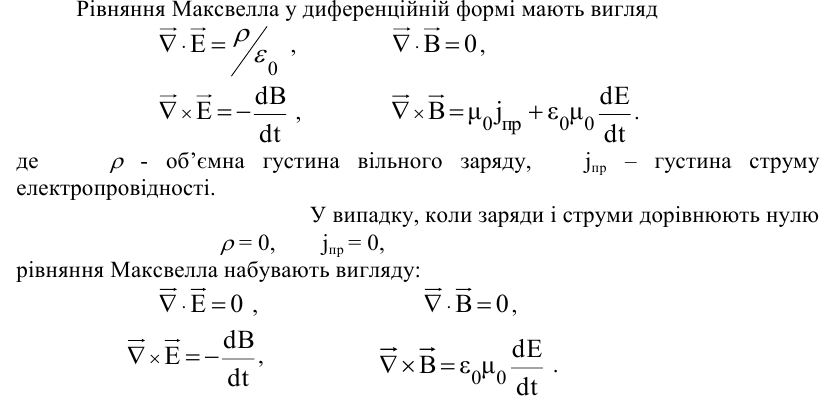 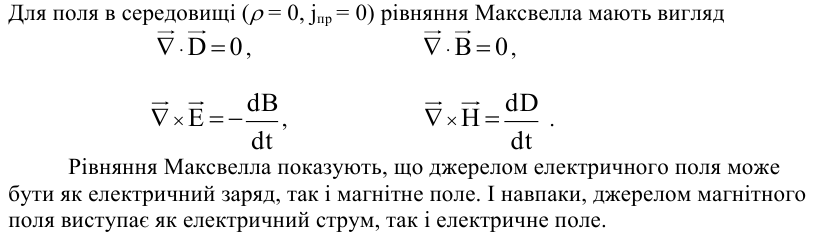 ПОЛЯРИЗАЦІЯ
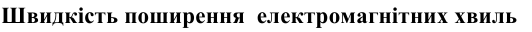 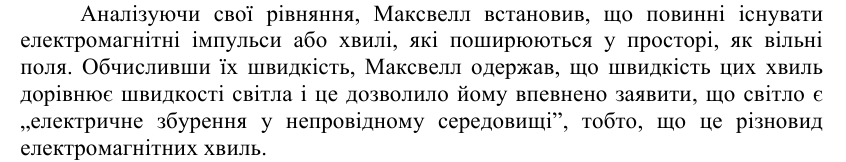 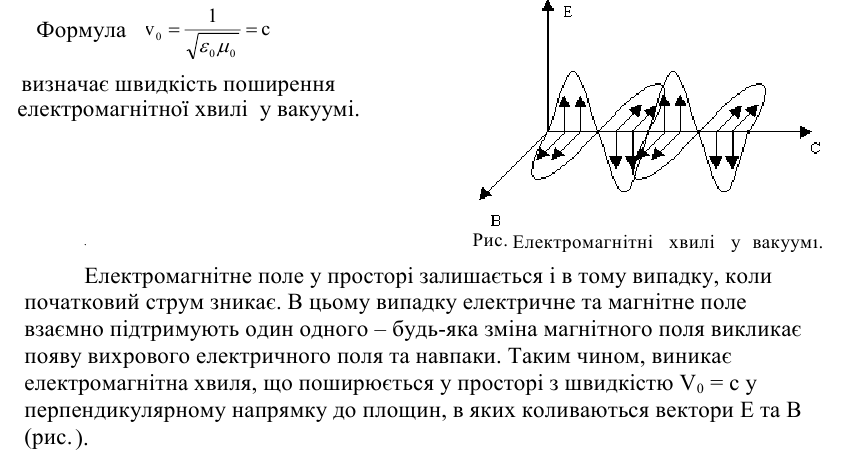 ЕЛЕКТРОМАГНІТНІ ХВИЛІ
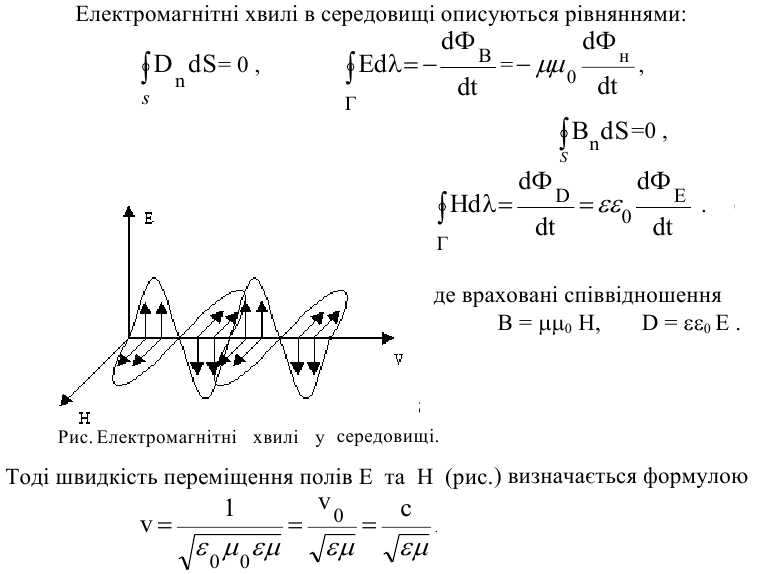 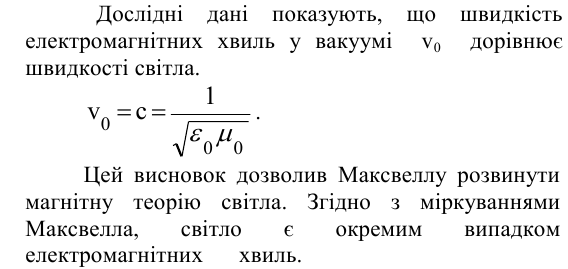 ПОЛЯРИЗАЦІЯ
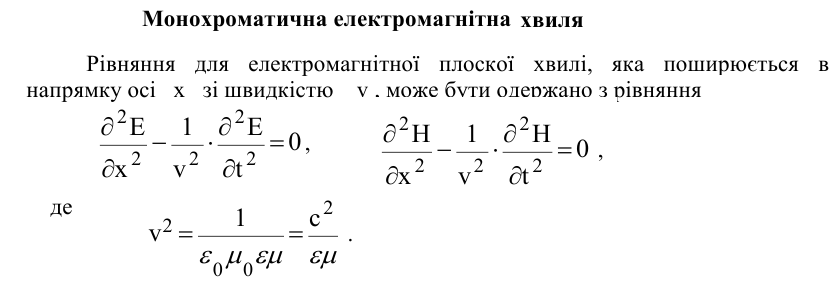 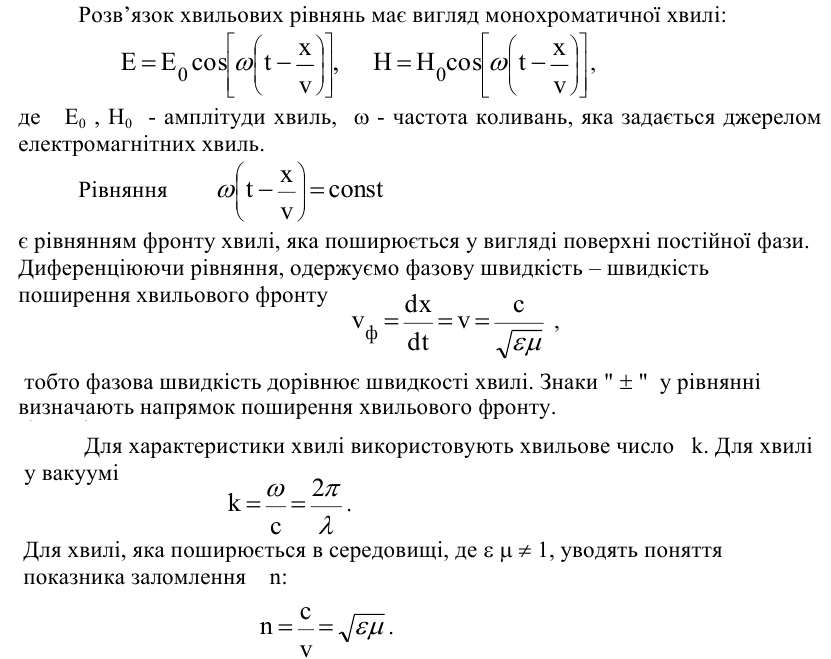 ПОЛЯРИЗАЦІЯ
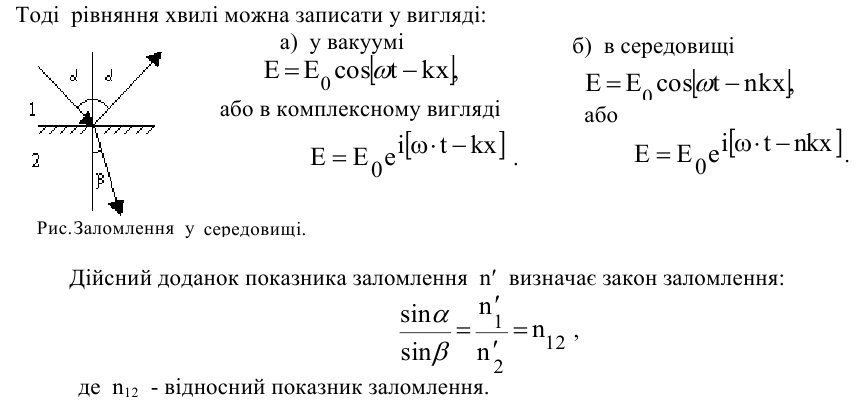 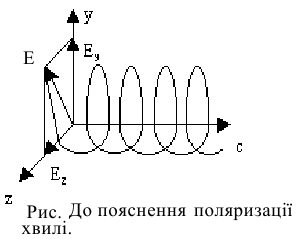 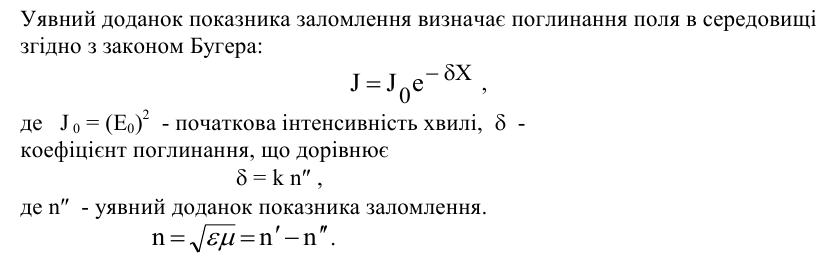 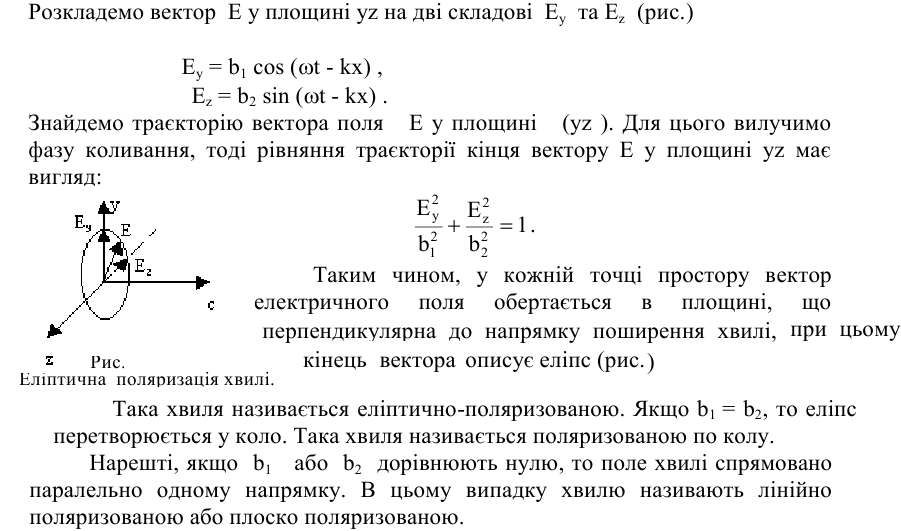 ПОЛЯРИЗАЦІЯ
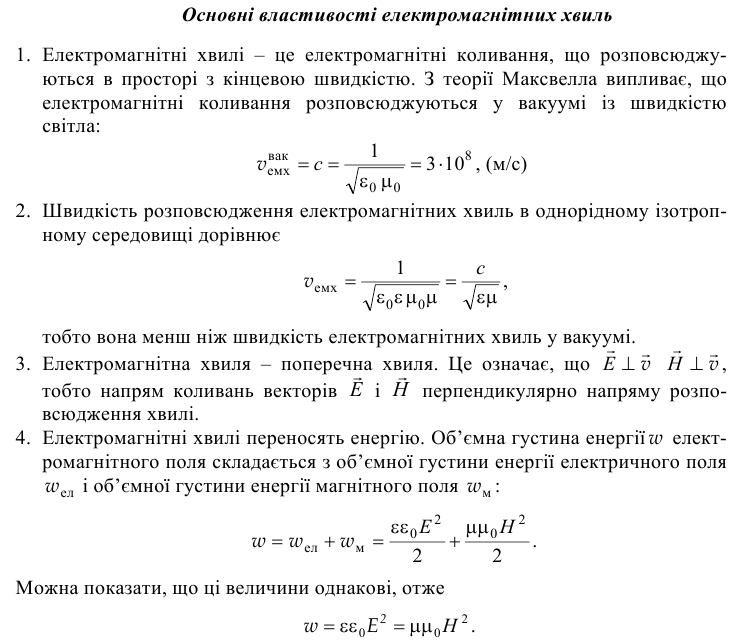 ПОЛЯРИЗАЦІЯ
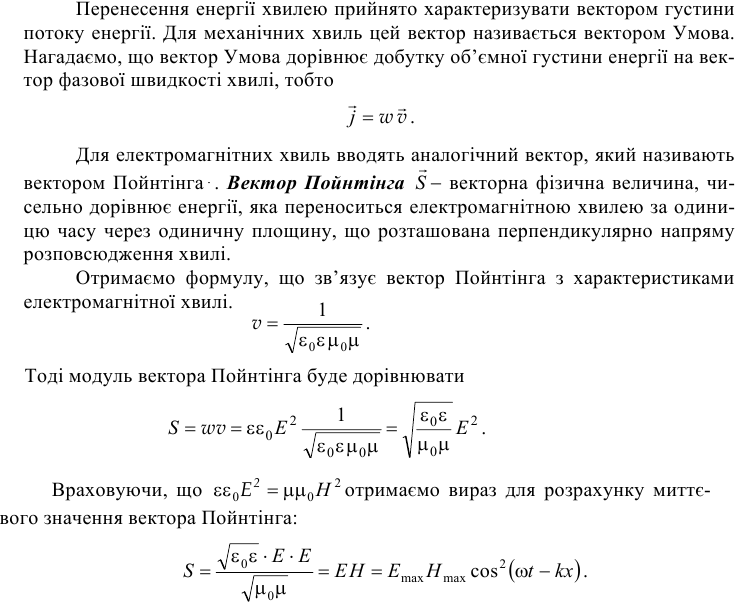 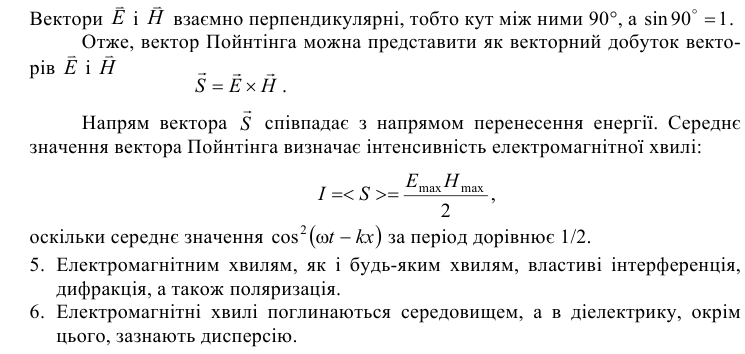 ПОЛЯРИЗАЦІЯ
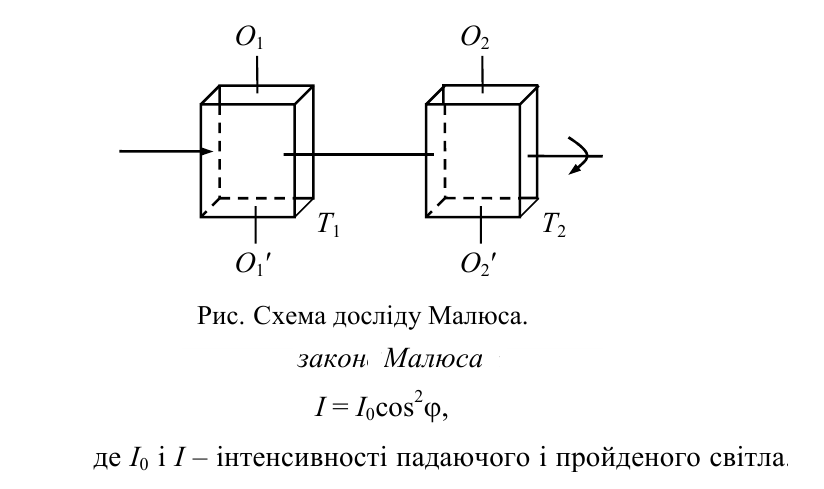 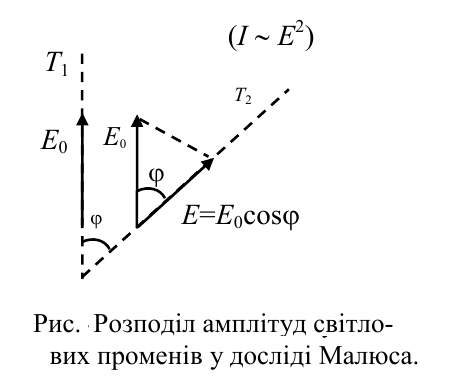 ПОЛЯРИЗАЦІЯ
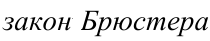 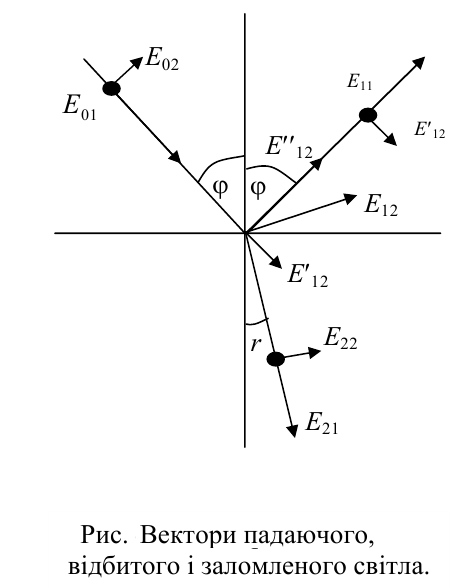 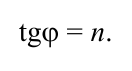 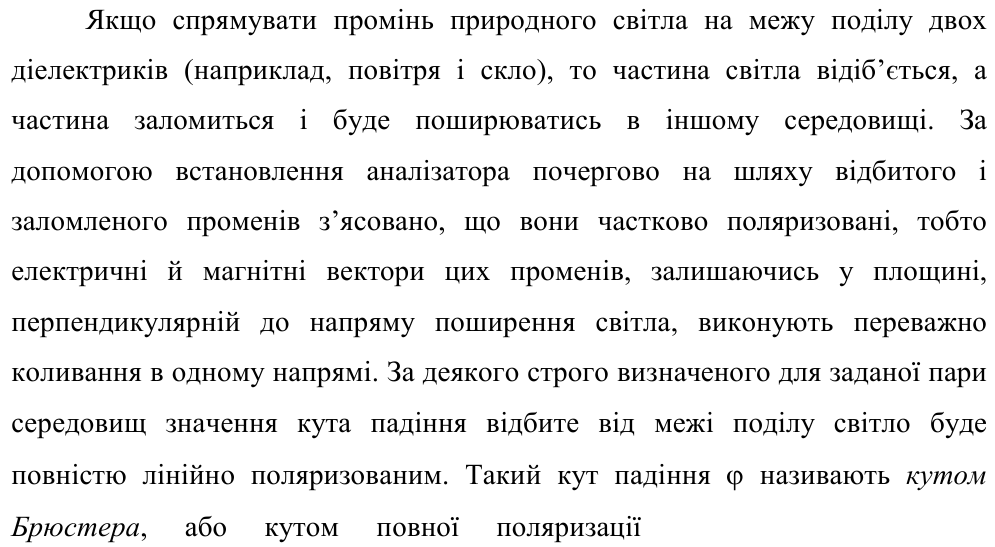 ПОЛЯРИЗАЦІЯ
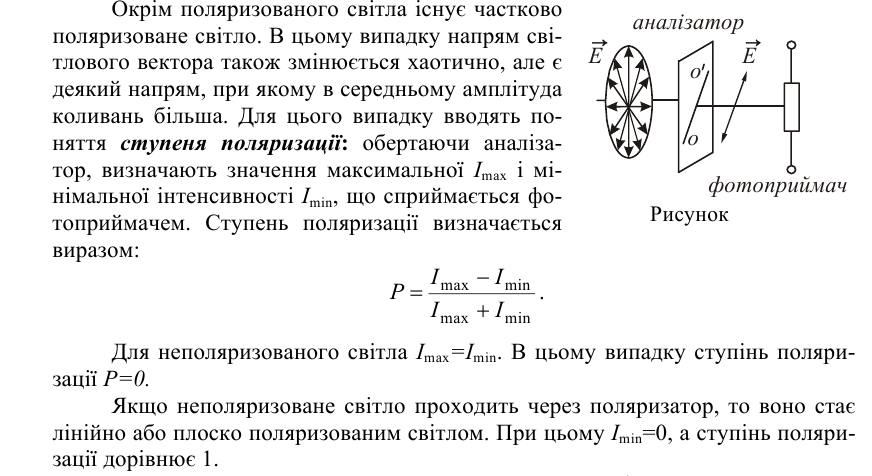 ПОЛЯРИЗАЦІЯ
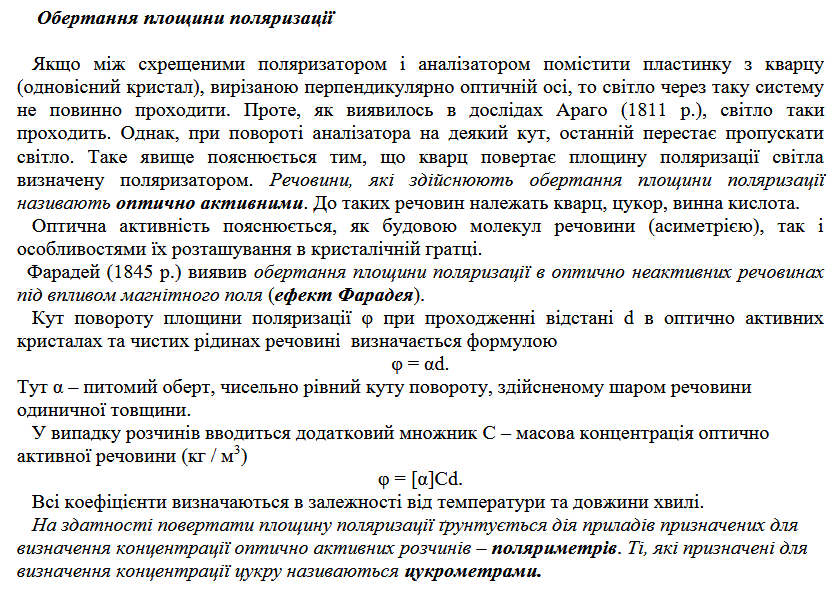 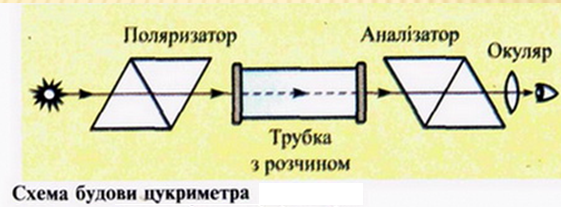 ПОЛЯРИЗАЦІЯ
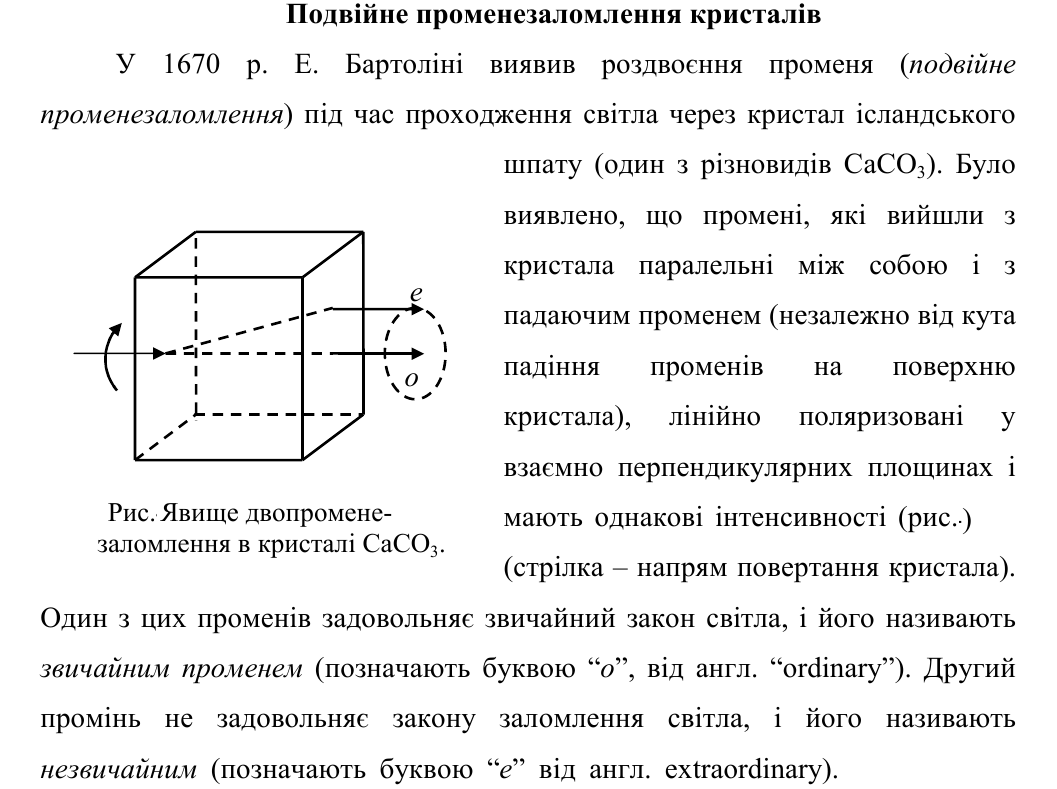 ПОЛЯРИЗАЦІЯ
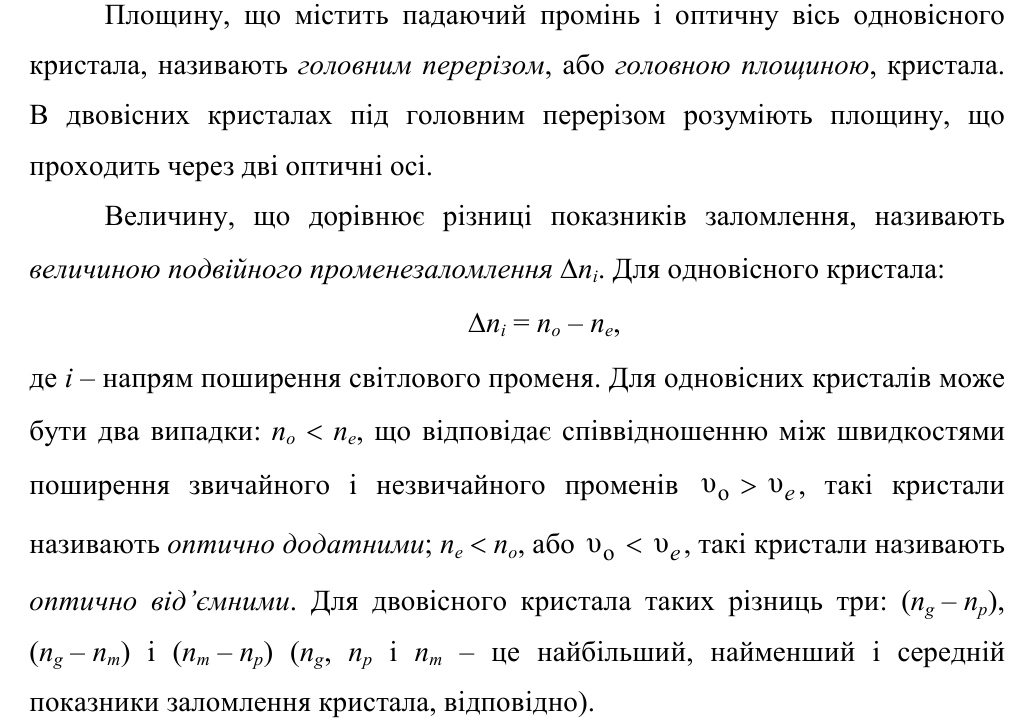 ПОЛЯРИЗАЦІЯ
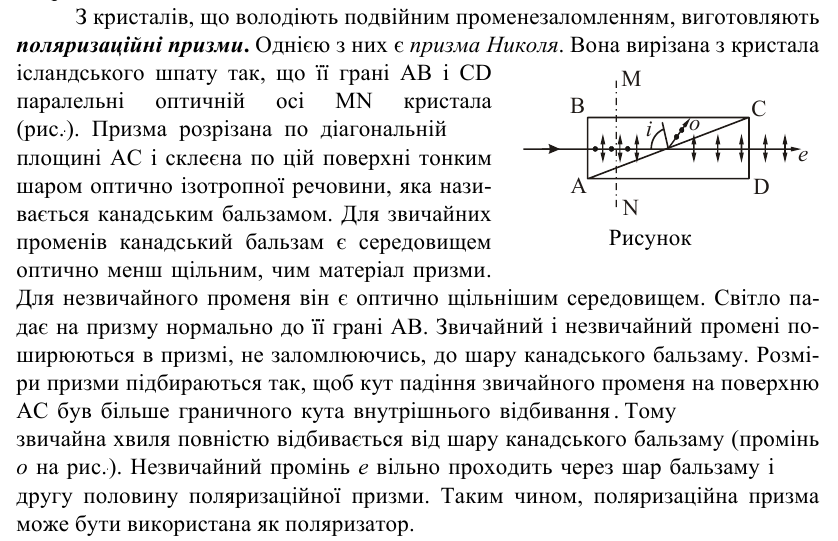 ПОЛЯРИЗАЦІЯ
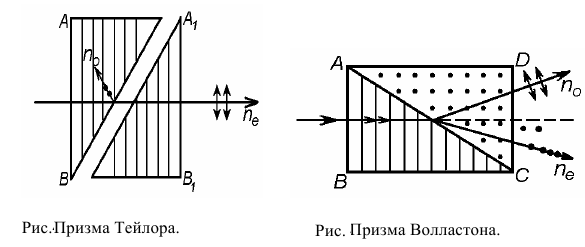 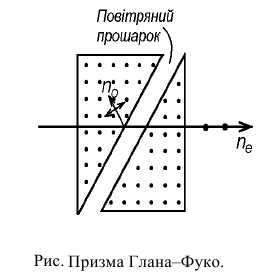 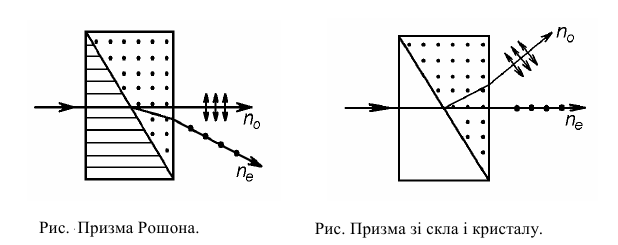 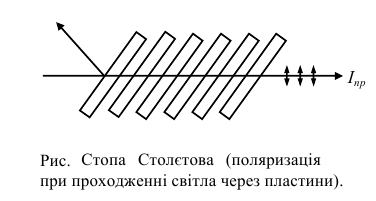 ПОЛЯРИЗАЦІЯ
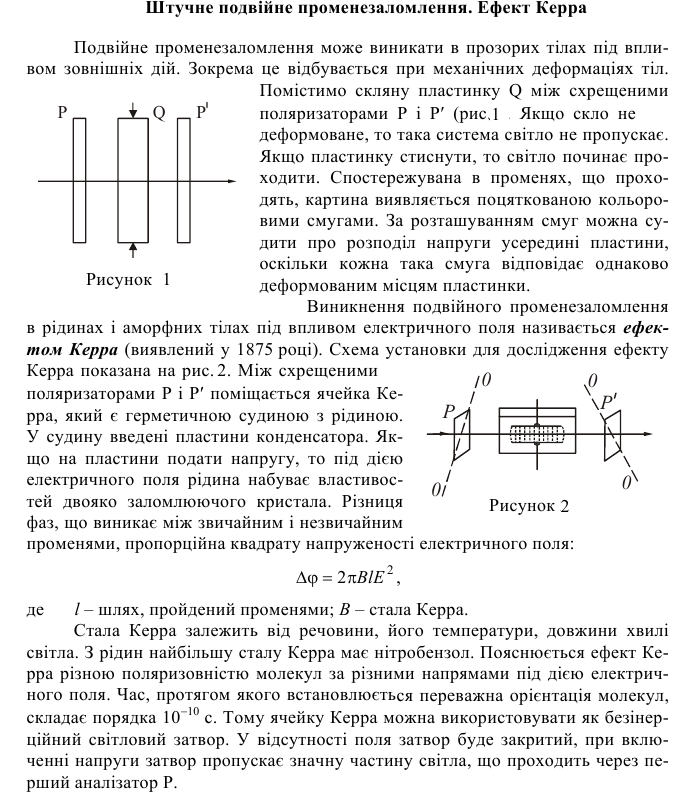